Интерактивная  игра«Четвертый  лишний»
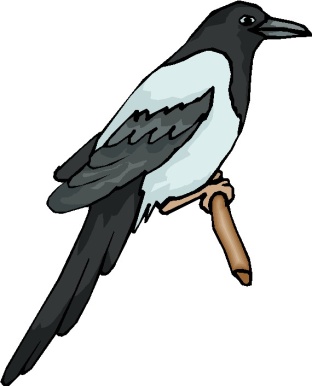 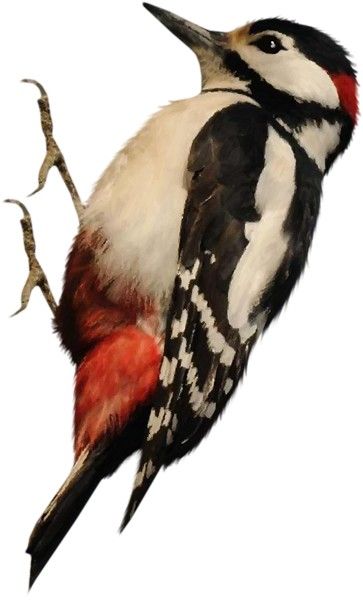 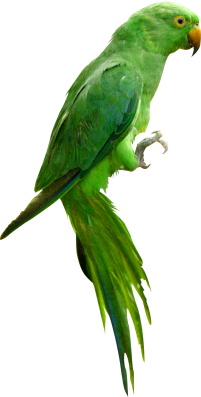 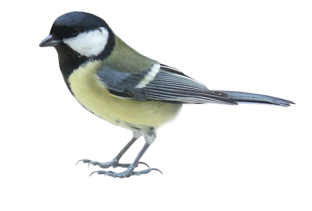 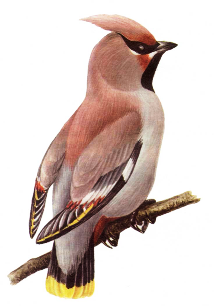 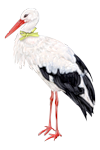 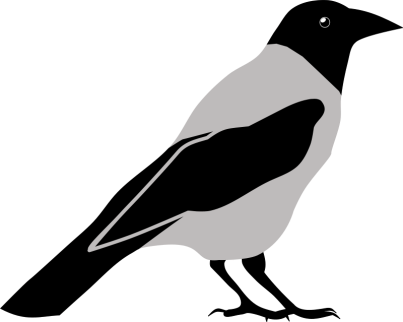 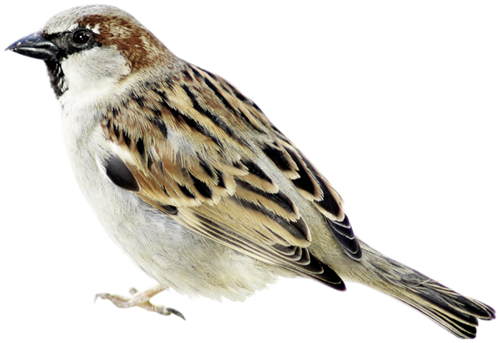 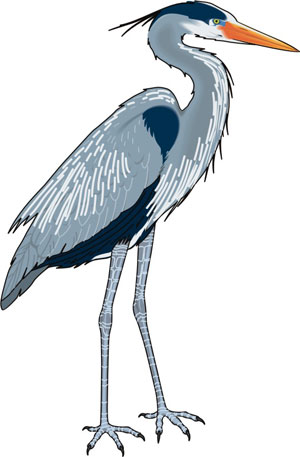 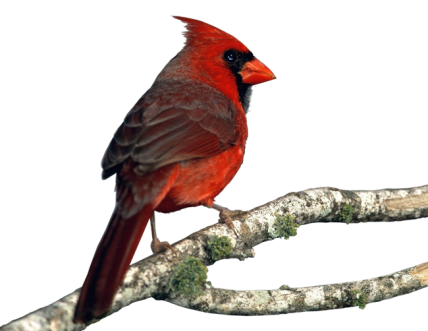 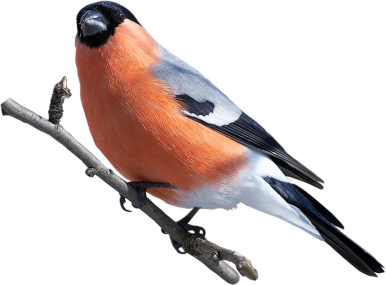 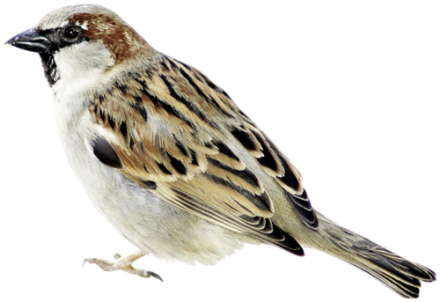 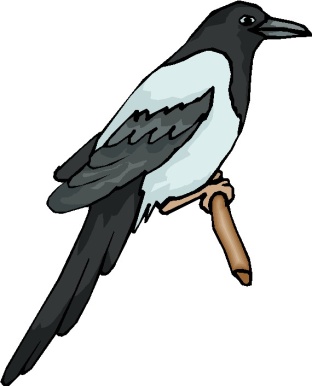 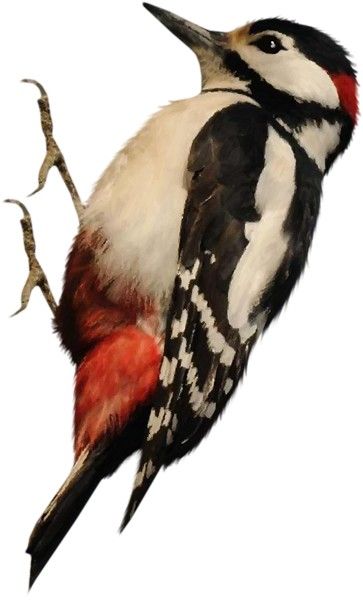 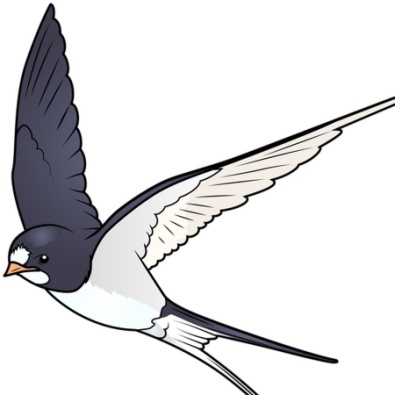 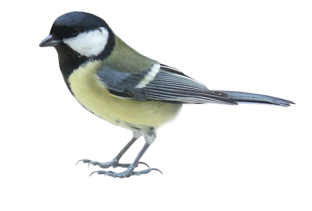 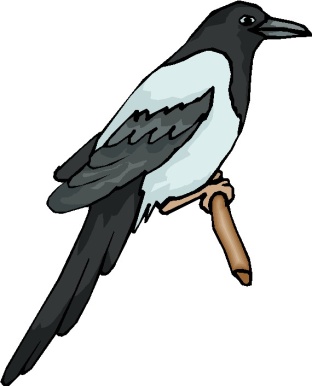 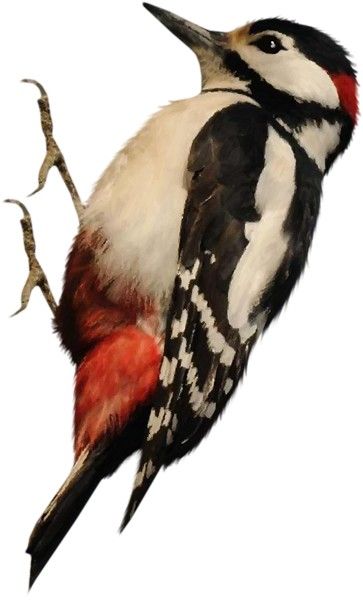 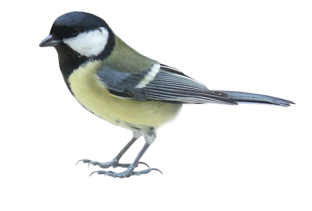 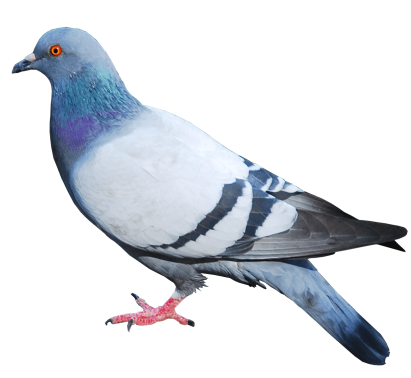 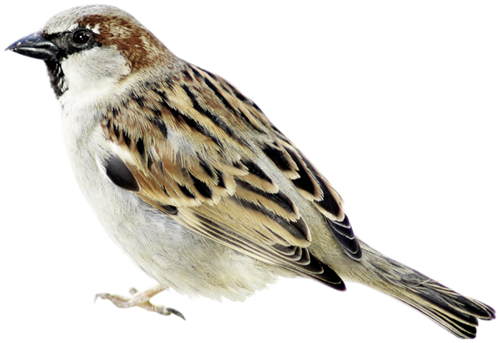 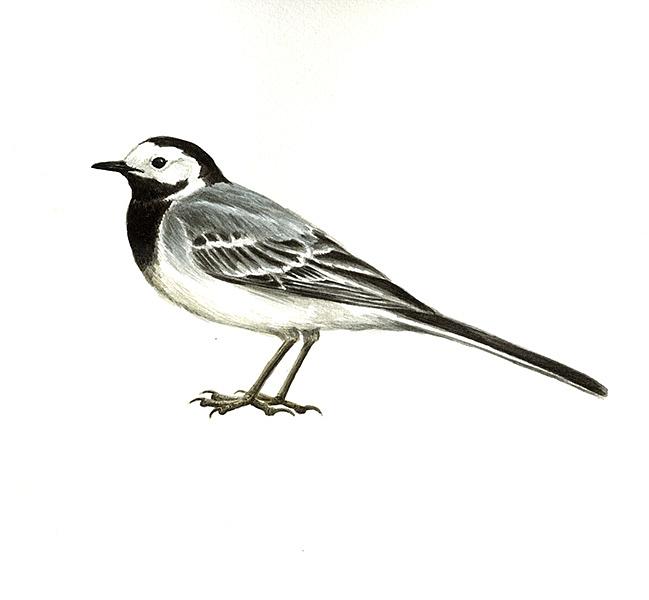 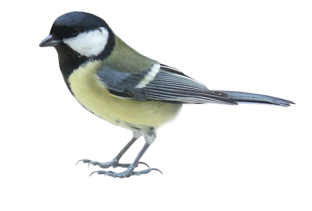 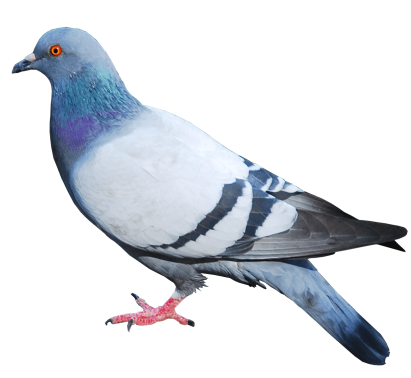 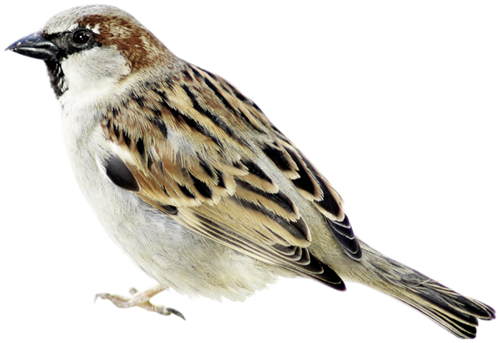 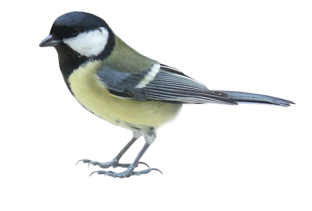 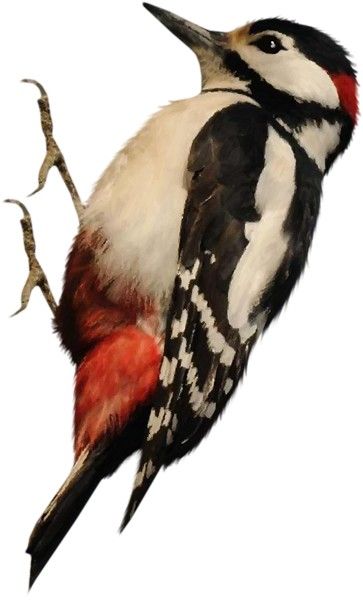 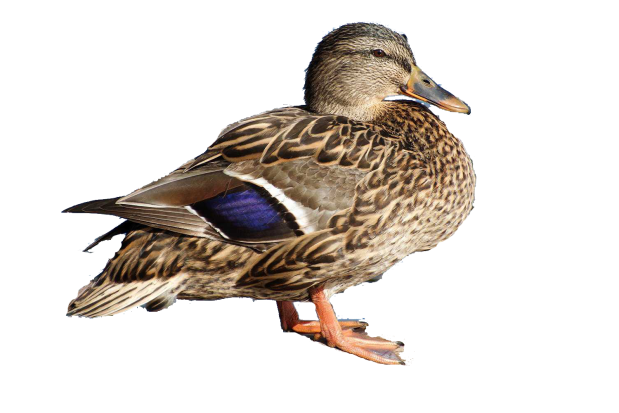 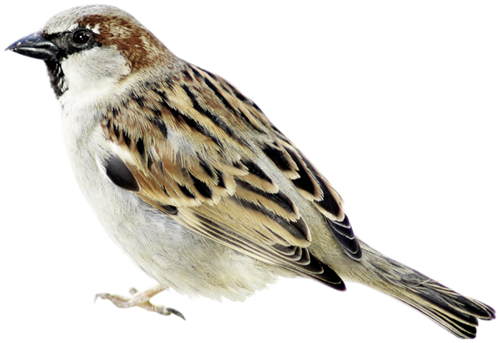 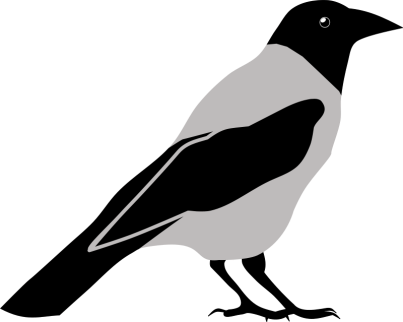 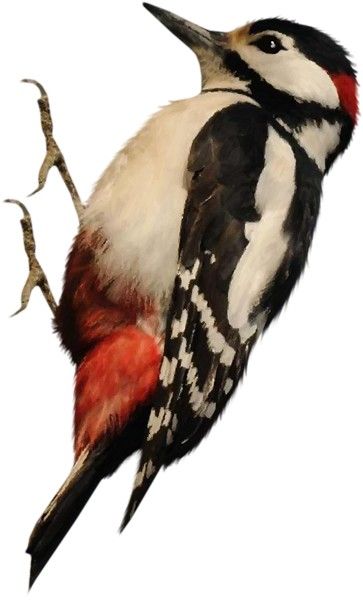 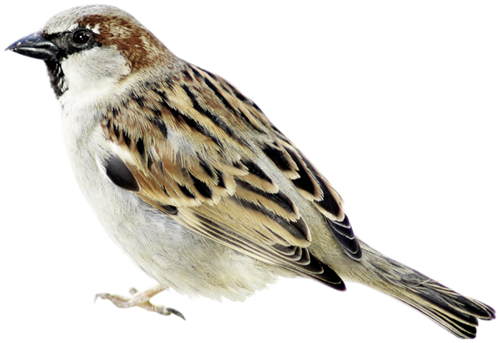 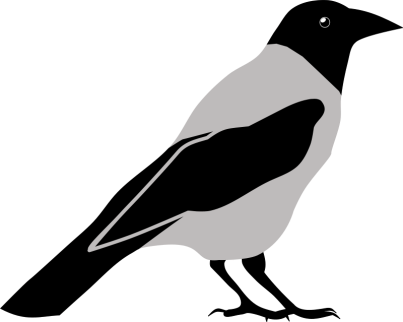 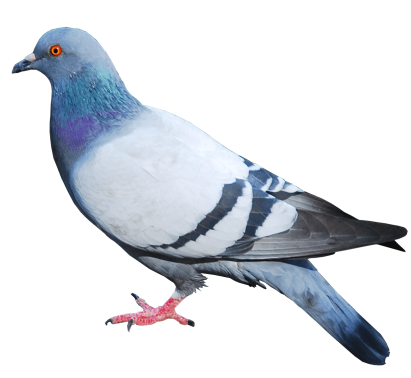 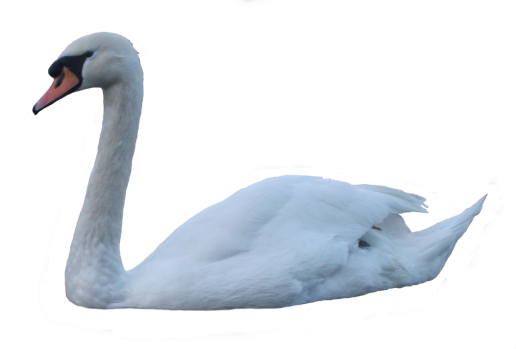 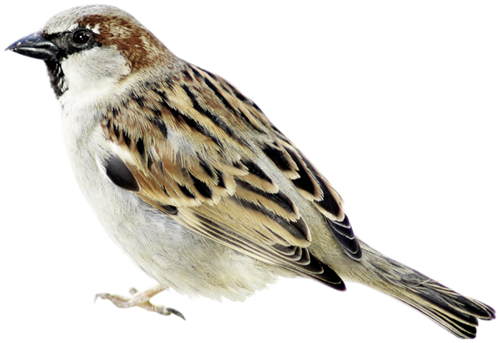 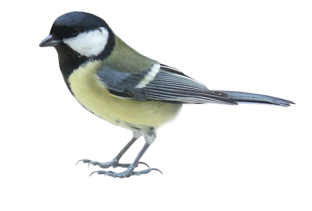 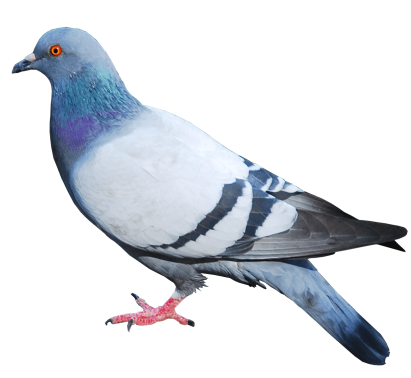 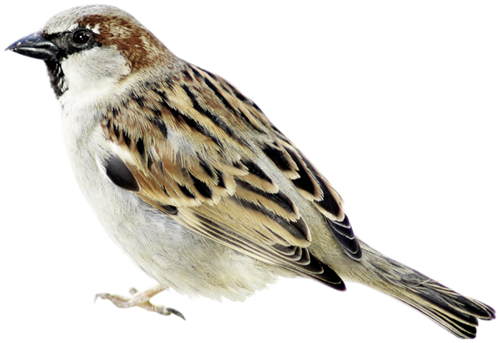 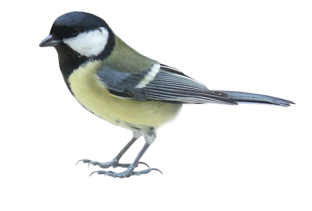